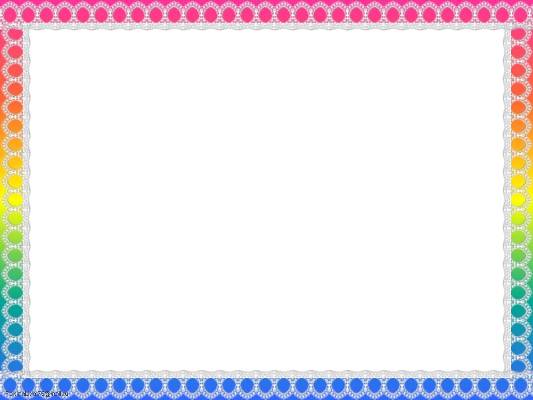 Дидактическая игра “Цветные приветики”
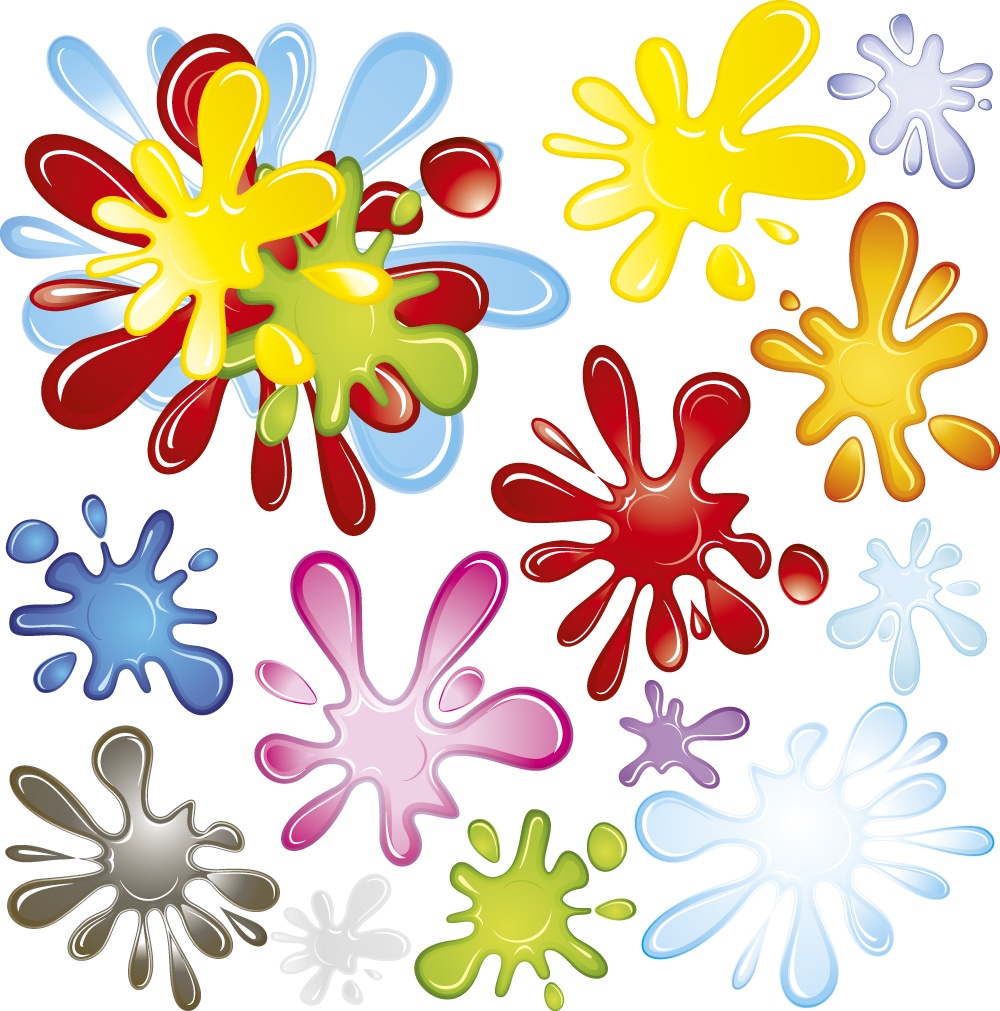 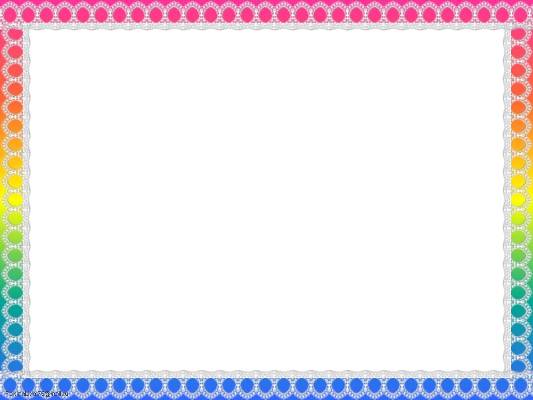 ЦЕЛЬ
Формирование представлений о настроении в жизни человека и его связи со здоровьем.
Задачи
Научить детей определять свое внутреннее состояние и понимать эмоциональное состояние другого человека;
способствовать  пониманию  причин  плохого и хорошего настроения;
показать детям  элементарные приемы, помогающие снять напряжение, регулировать настроение;
развивать речевую активность, интонационную сторону речи;
 воспитывать позитивное отношение к жизни, чувство удовлетворения от достигнутых успехов.
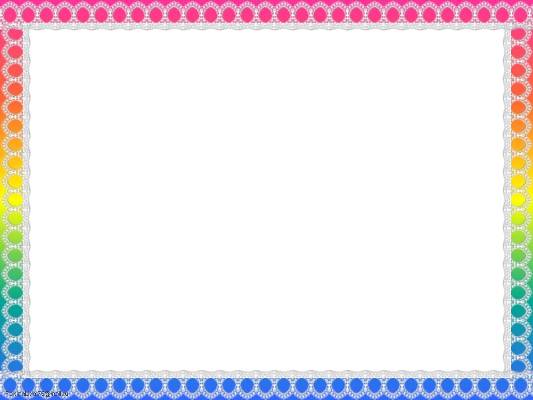 красный  (прекрасное)
оранжевый  (хорошее)
желтый   (нормальное)
зеленый  (ни то, ни се)
голубой  (плохое)
синий  (очень плохое)
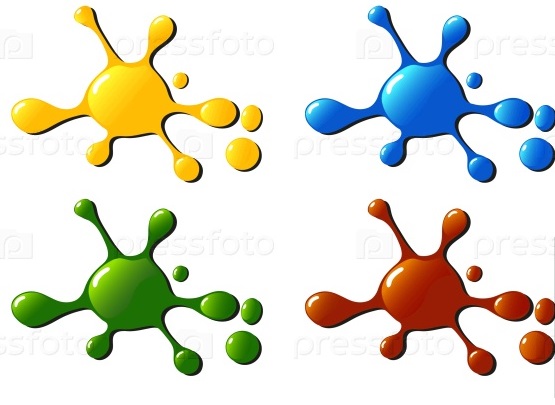 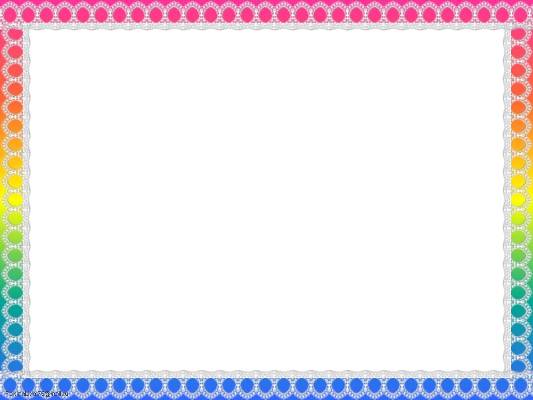 ХОД ИГРЫ:
На подносе лежат карточки разных цветов.                                         
     	Предложить детям выбрать тот цвет, каким они  хотели бы  с нами «поздороваться».
     	Цвет, который сейчас выражает его настроение.  
     (Дети выбирают цветные карточки).
    - У  (имя)  оранжевое «Здравствуйте»,
     - У ………. зеленое  «Здравствуйте»,
     - А вот  у ………. серое «Здравствуйте»  и т.д.
     	Итак, светлые тона говорят о добром, радостном, веселом настроении.            
     	Темные тона  - мрачное, сердитое, угрюмое, плохое настроение
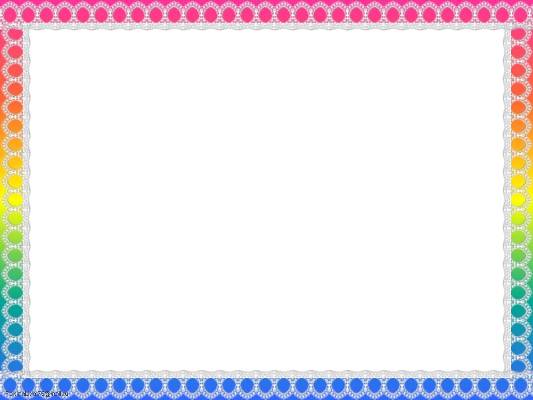 Дидактическая игра «Конструктор эмоций»
Цель: умение определять и различать человеческие эмоции и чувства.
Задачи: 
способствовать развитию конструктивных умений;
формировать социальную  и эмоциональную сферу ребёнка;
развивать воображение;
развивать  мелкую  моторику; 
развивать  логическое мышление;
развивать монологическую и диалогическую речь детей.
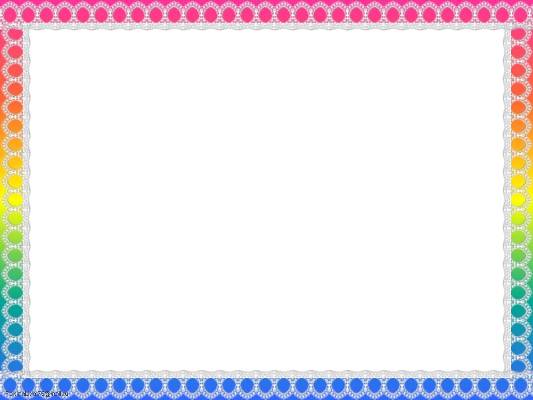 1 вариант
Детям предлагается  собрать ту или иную эмоцию,
обозначить её и обсудить, почему у созданного
персонажа  такое настроение. Что у него случилось,
какая история произошла? Или помочь герою  сменить
печаль на радость и страх на удивление, просто
перекладывая части лица, а  затем придумать  историю.
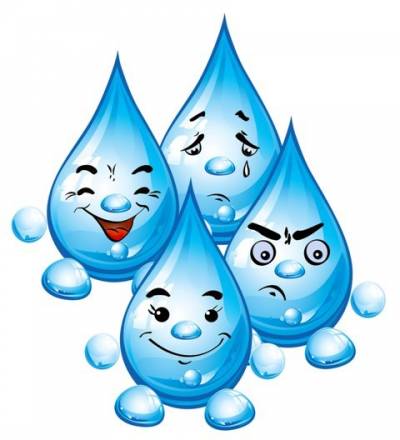 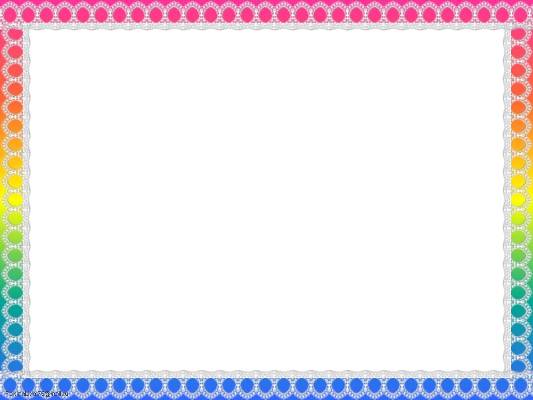 2 вариант
Игра проводится в паре. Дети совместно
придумывают  историю,  при этом составляя то или
иное выражение лица – эмоцию. Затем можно проиграть
ситуацию в виде диалога между созданными образами.
Например: диалог между бабушкой и внуком.

3 вариант
Для игры следует составить из «конструктора  эмоций»
определенное выражение лица, а дети с помощью зеркал
повторяют это выражение. Побеседовать, какая им эмоция
была более  ближе, приятней, а какая наоборот , почему.
Предложить вспомнить  жизненные  ситуации,
которые  вызывали у них грусть, радость, удивление,
страх и т.п.
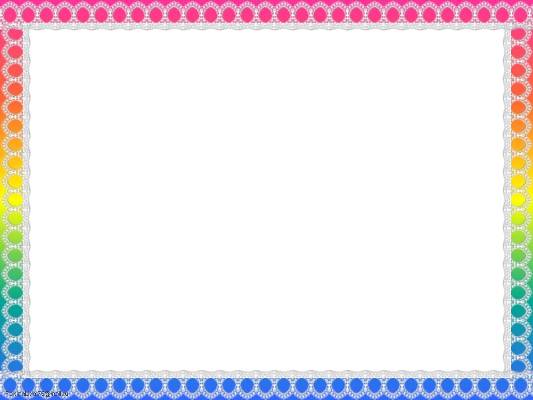 4 вариант
Детям предлагается послушать  литературные
произведения – рассказы, стихи, сказки, в которых
прорабатывается та или иная эмоция. Прослушав,
дети  с взрослым обсуждают прочитанное и   собирают
нужную эмоцию на доске. Например: отрывок и  из
стихотворения  Т. Шорыгиной: 
                              «Не хочу быть трусом»
	Я боюсь признаться маме,
	Что разбил кувшин с цветами.
	Весь от страха я трясусь,
	Я, наверно, просто трус!
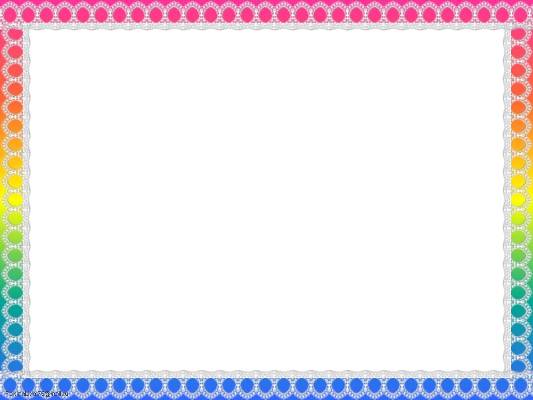 Работа с эмоцией печали:  
Остер «Вредные советы»; 
р.н.с. «Гуси-лебеди», 
«Петушок и бобовое зернышко»; 
С. Маршак «Сказка о глупом мышонке»; 
К. Чуковский «Краденое солнце»:
Работа с эмоцией горе: 
И. Токмакова «Мне грустно».
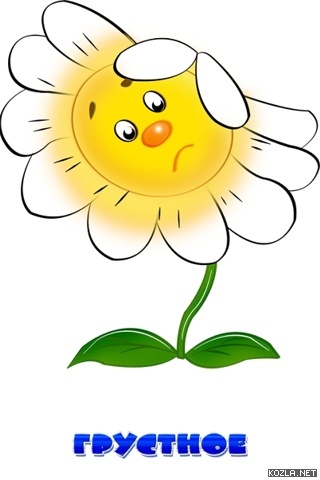 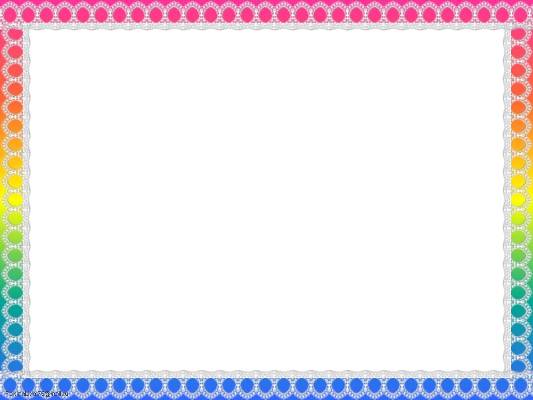 Работа с эмоцией удивления: 
А. Пушкин «Сказка о царе Салтане»; 
Д. Хармс «Что это было?»; 
Н. Носов «Живая шляпа»; 
В. Сутеев «Под грибком»; 
Н. Екимова «Облака». 

Работа с эмоцией страха: 
О. Князева «Веселые, грустные»; 
А. Кушнир «Что в углу?»;
Г. Семенов «Счастливая ошибка»; 
Е. Пермяк «Самое страшное».
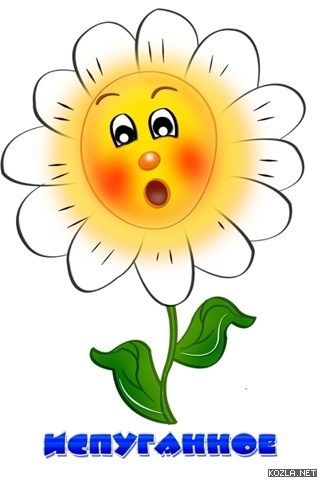 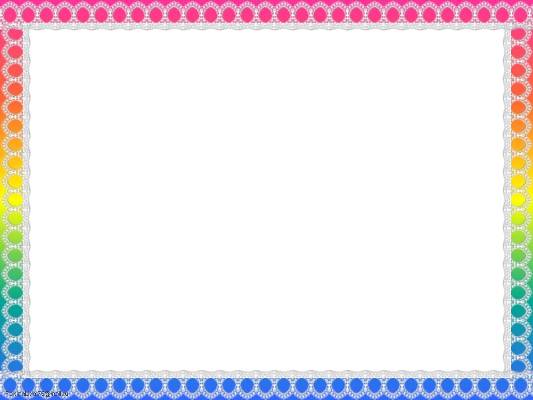 Работа с эмоцией радости:        
К. Ушинский «Четыре желания»; 
Е. Благинина «Вот какая мама!»; 
К. Чуковский «Краденое солнце».

Работа с эмоцией гнева: 
К. Чуковский «Краденое солнце»; 
В. Викторов «Хмурый орел».
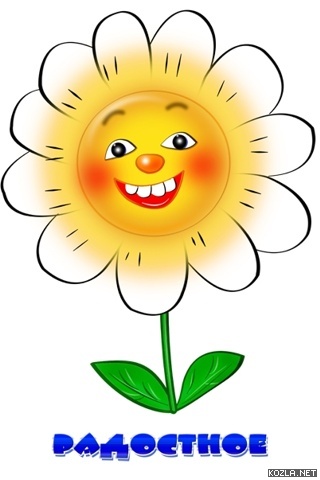 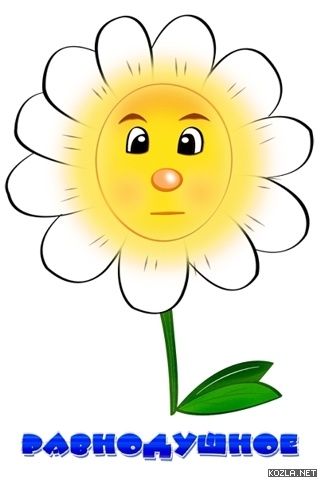